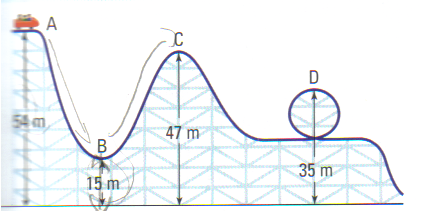 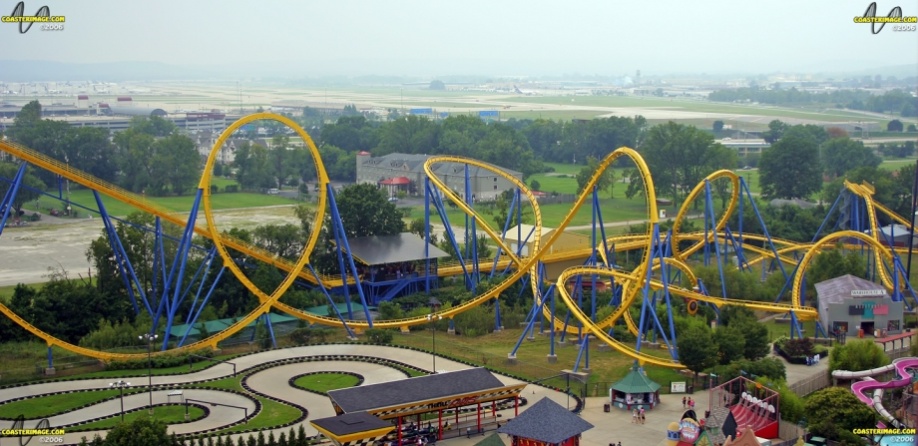 CH 5: Work, Energy, Power, and Society
5.3 – Types of Energy and the Law of Conservation of Energy
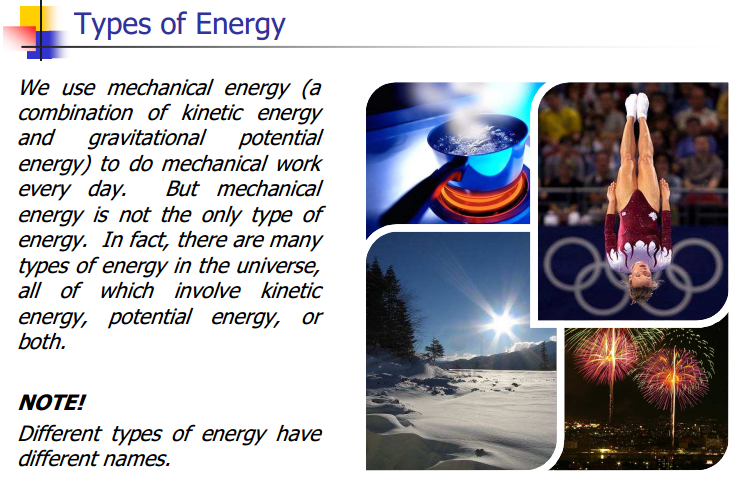 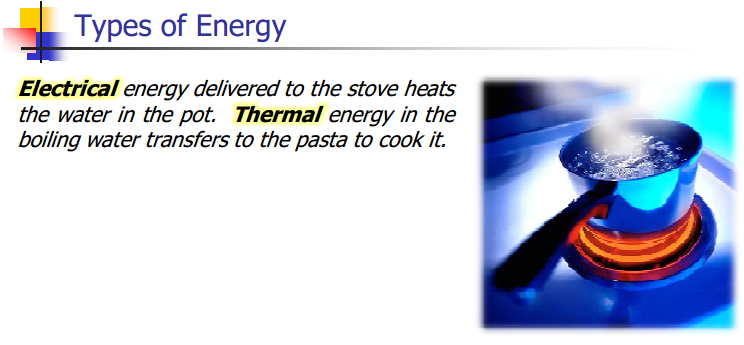 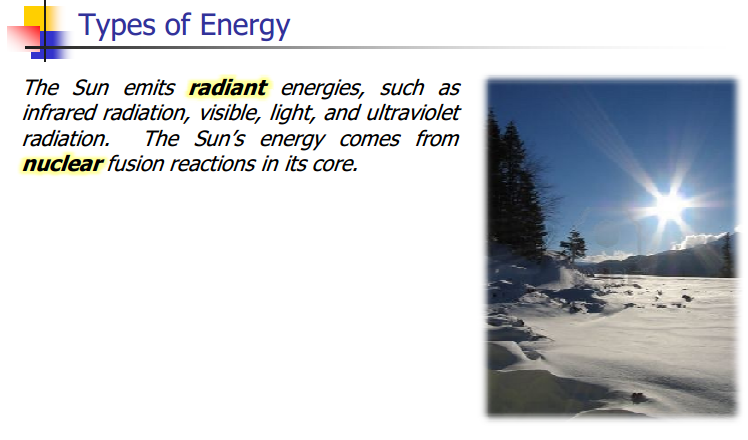 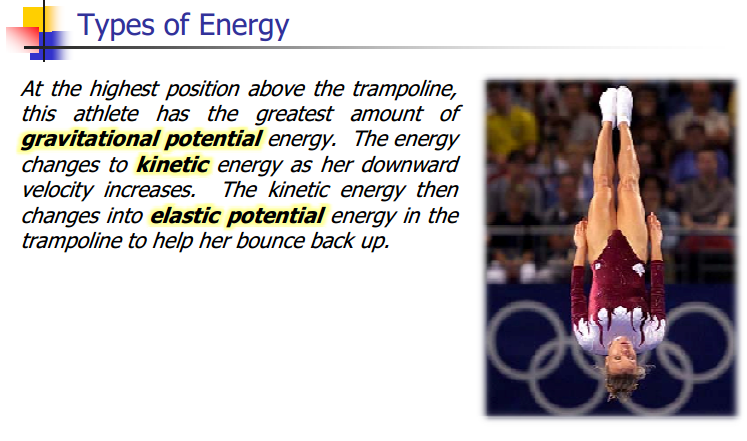 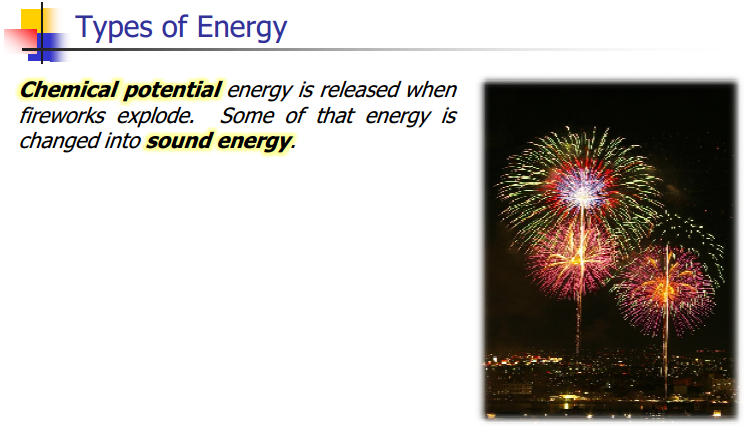 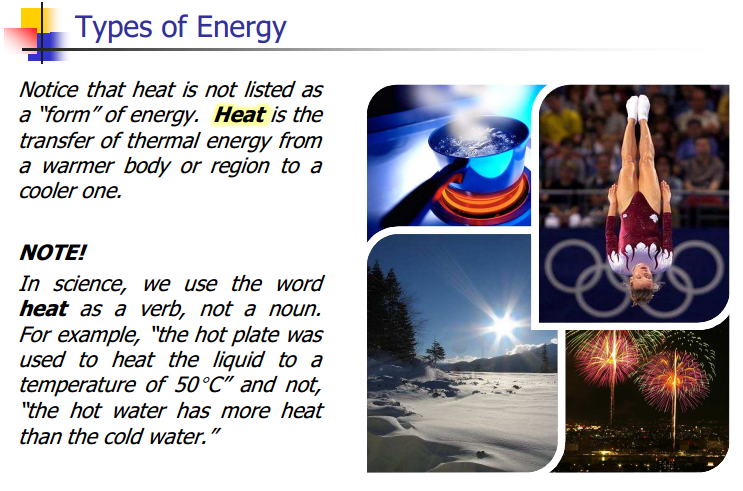 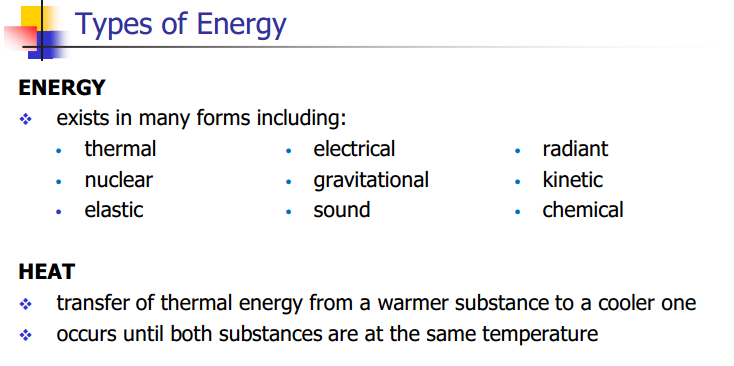 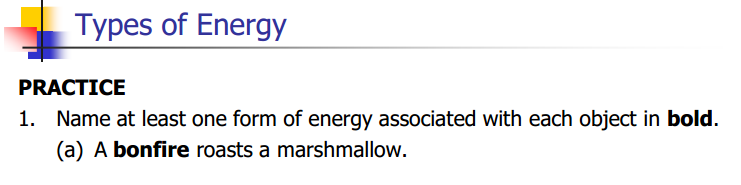 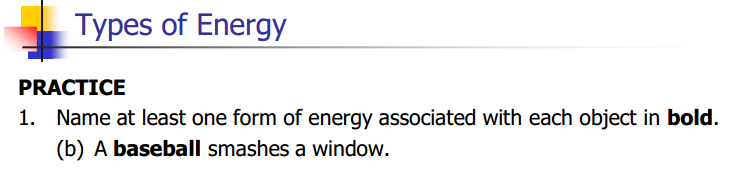 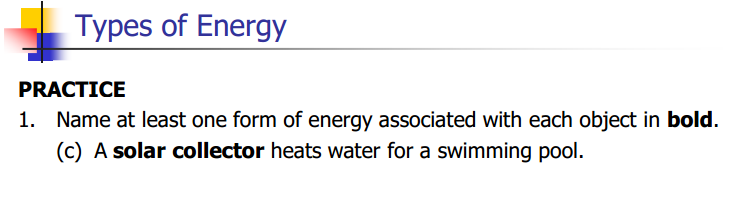 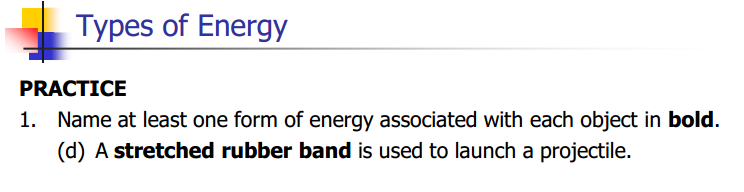 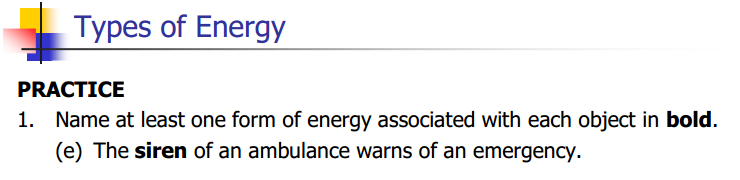 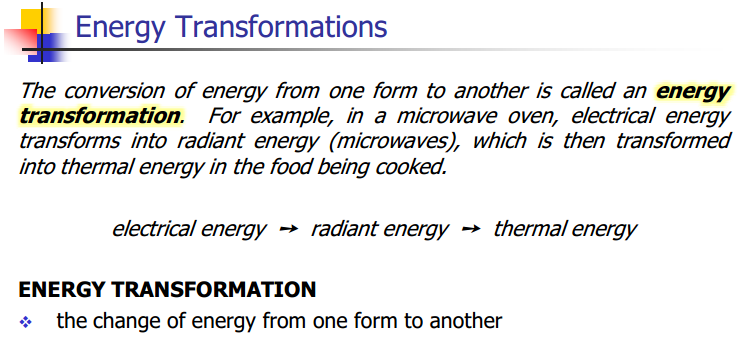 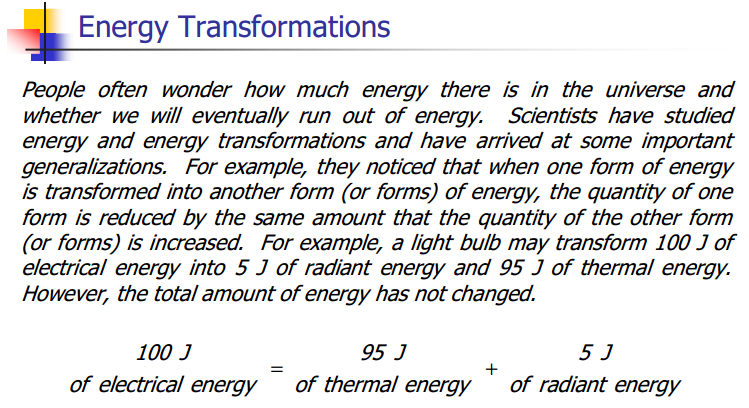 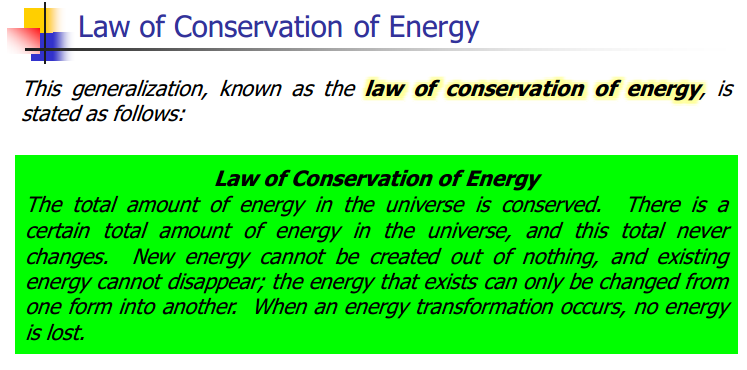 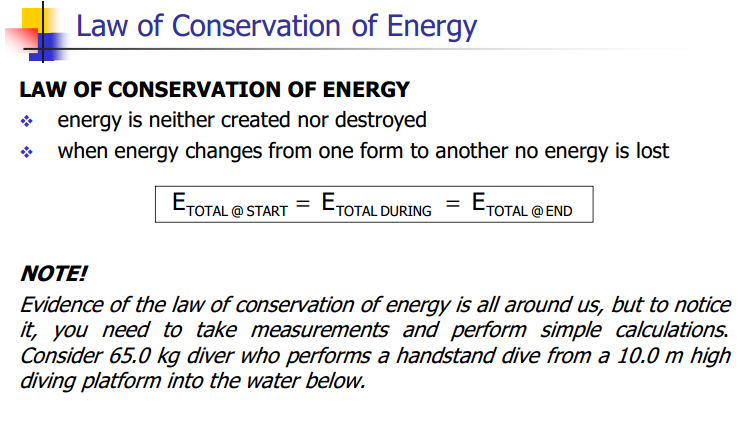 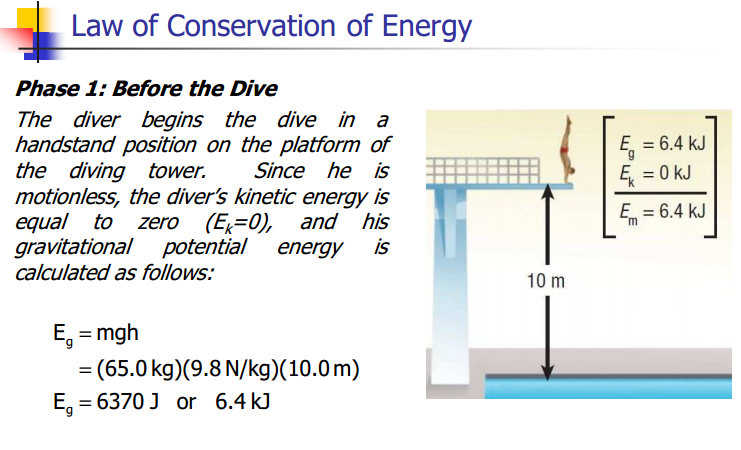 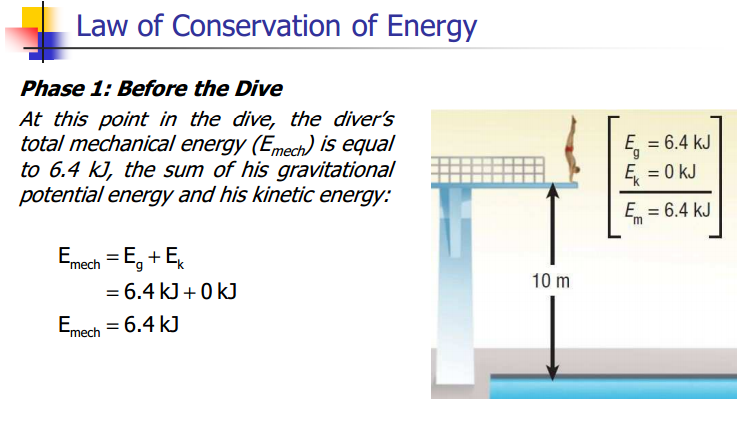 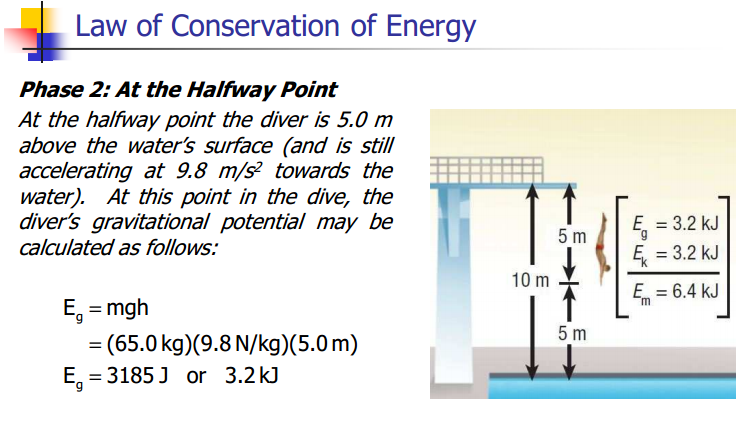 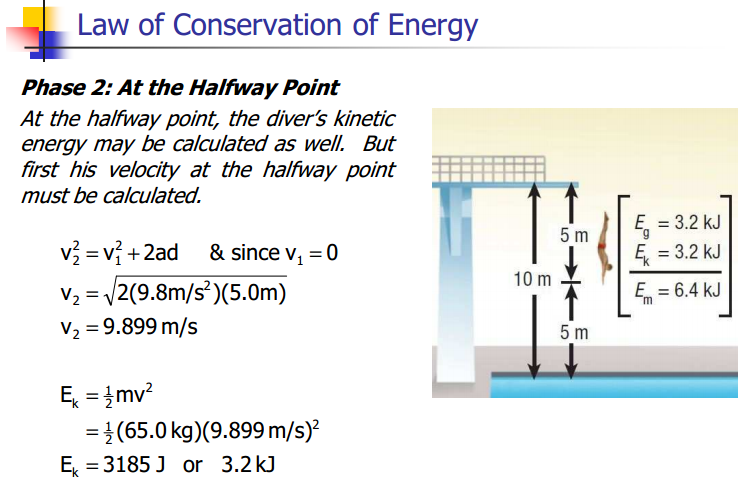 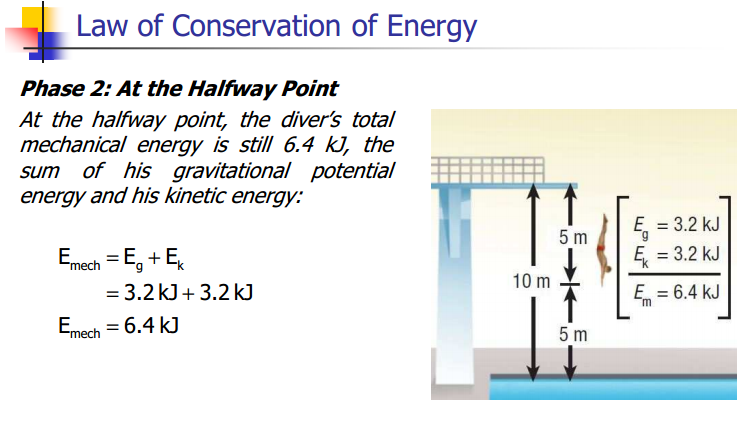 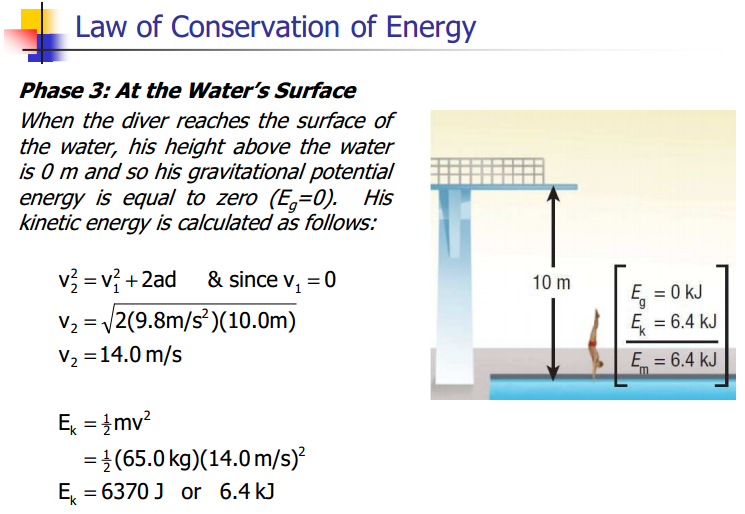 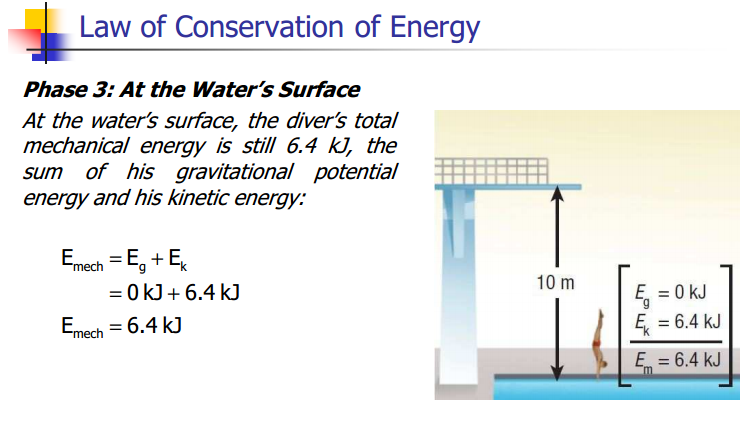 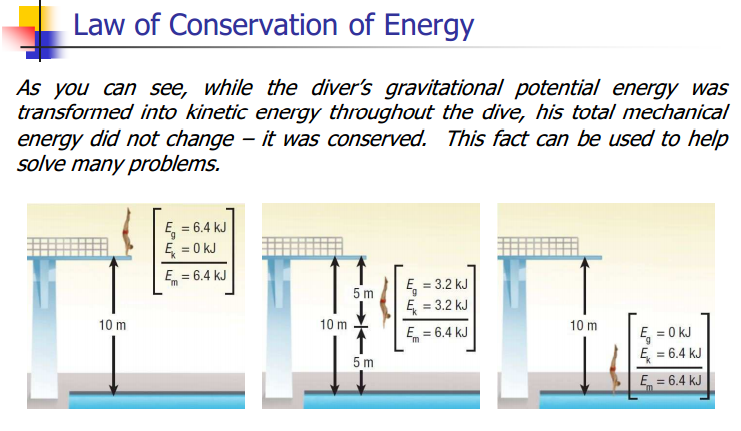 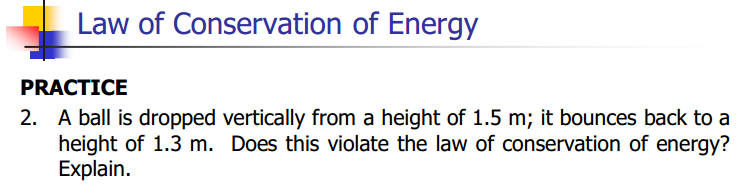 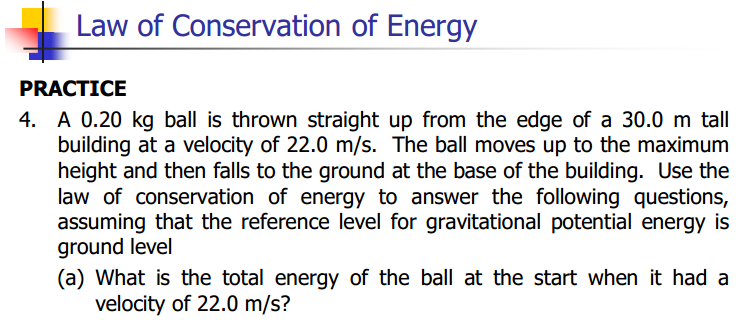 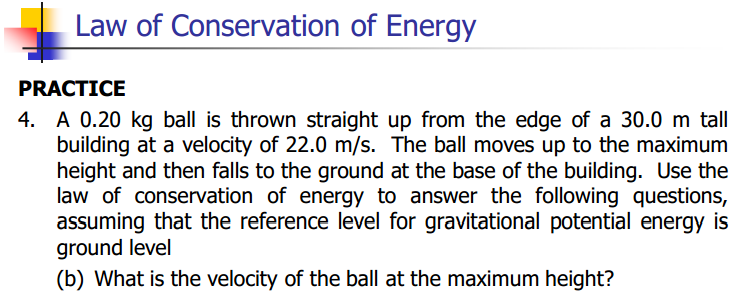 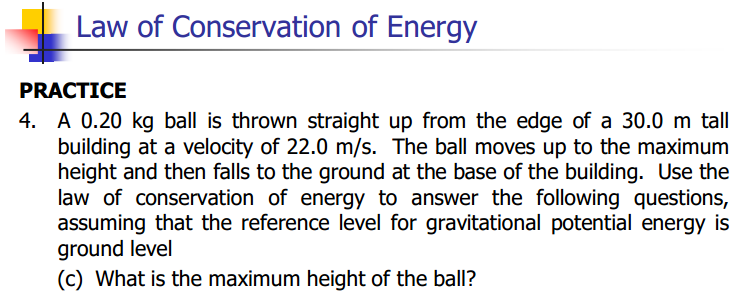 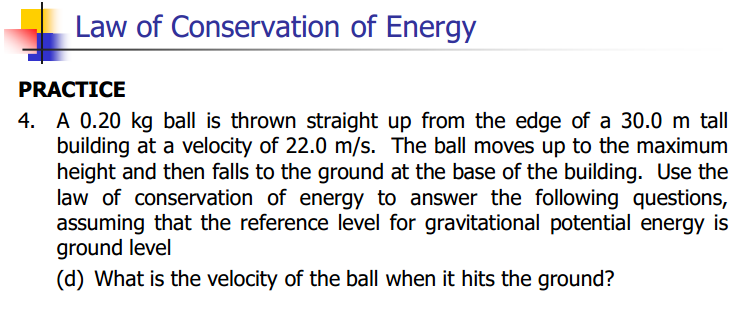 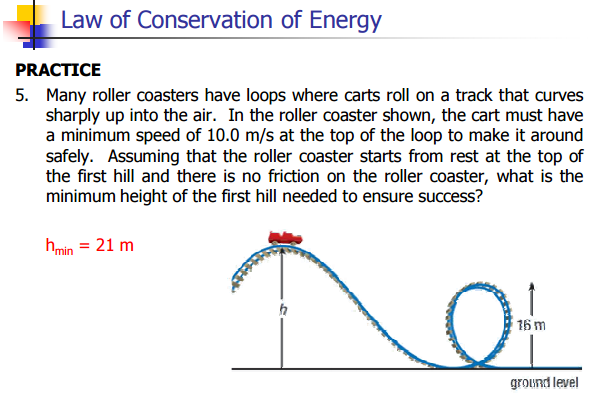 Classwork& Homework